REGISTRO DE EMISIONES Y TRANSFERENCIA DE CONTAMINANTES EN EL ECUADOR (RETCE)
NOVIEMBRE 2017
Registro de Emisiones y Transferencia de Contaminantes en el Ecuador (RETCE)
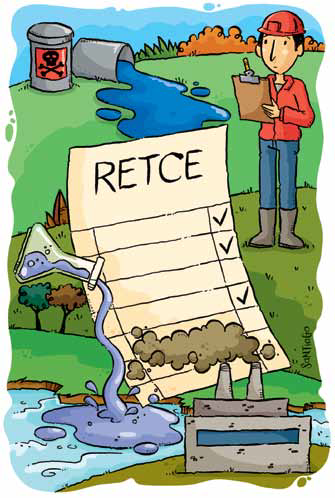 Objetivo

	Aumentar las capacidades del país para que cumpla con obligaciones relacionadas a los reportes, al intercambio de información y a la sensibilización pública mediante la implementación de un Sistema RETC para Compuestos Orgánicos Persistentes y la creación de capacidades para la sociedad civil en base a los objetivos nacionales identificados.
Política y Normativa
Evaluación de 
las capacidades
 relevantes del RETCE
Definición 
de los objetivos
del RETCE
Diseño de las
características clave
del RETCE
Talleres de revisión
 e Implementación 
del RETCE
Desarrollo de una
prueba piloto 
de reporte del RETCE
Propuesta Nacional
 del RETCE
.Creación de capacidades 
para la Sociedad Civil
Puesta en funcionamiento del Sistema 
Informático RETCE
Etapas cumplidas  en  la implementación del RETCE
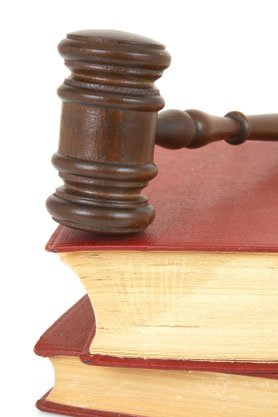 Normativa específica 
sobre el RETCE 
(Acuerdo Ministerial)
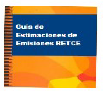 Guía de estimación 
de emisiones
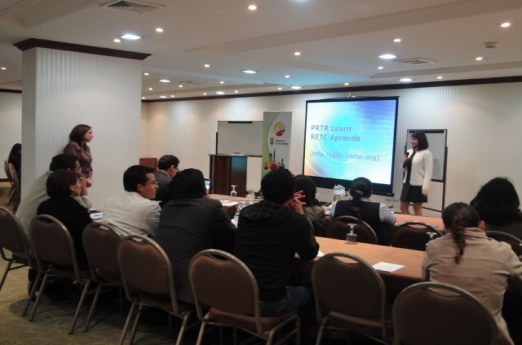 Capacitación
Etapas a seguir en la implementación del RETCE
Flujo de información del RETCE
REVISIÓN DE OBSERVACIONES
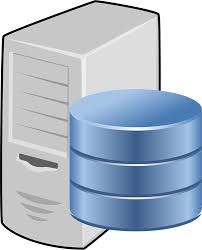 REGISTRO DE LA INFORMACIÓN
1
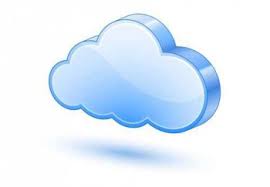 3
Internet
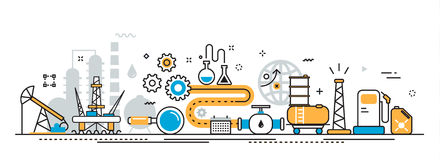 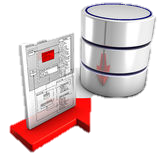 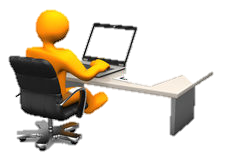 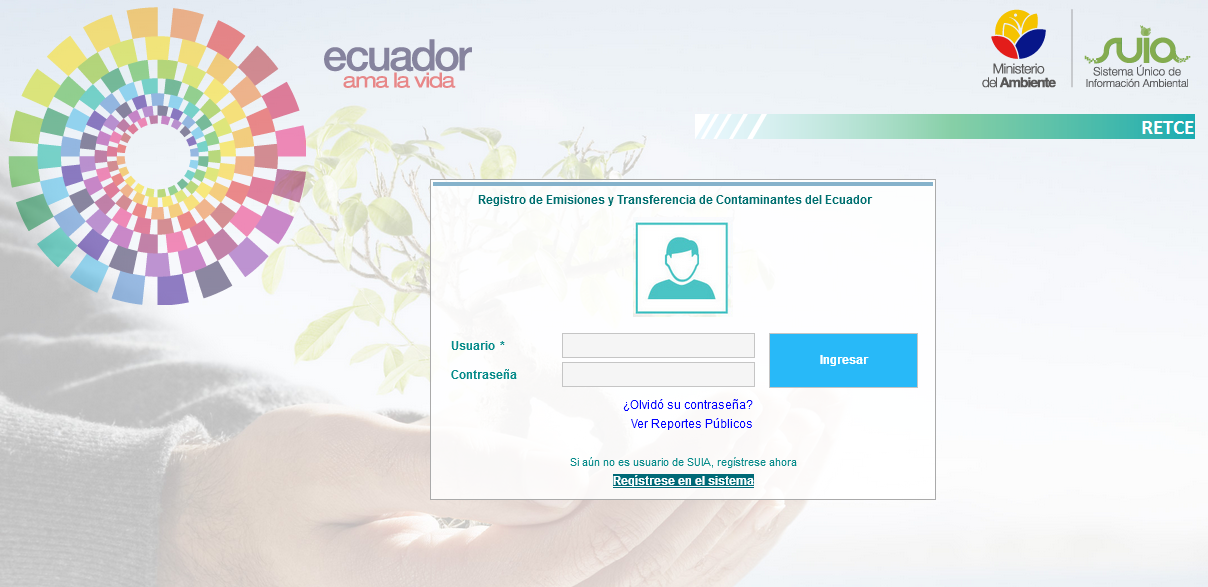 RECOPILACIÓN DE VARIOS SECTORES
2
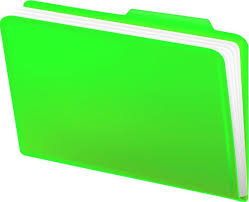 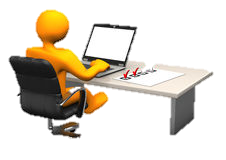 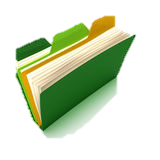 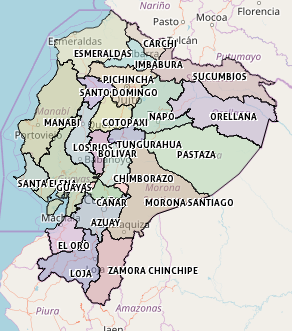 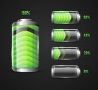 4
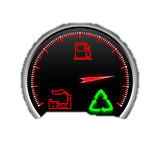 5
PUBLICACIÓN
DIFUSIÓN DE DATOS
Usos del RETCE
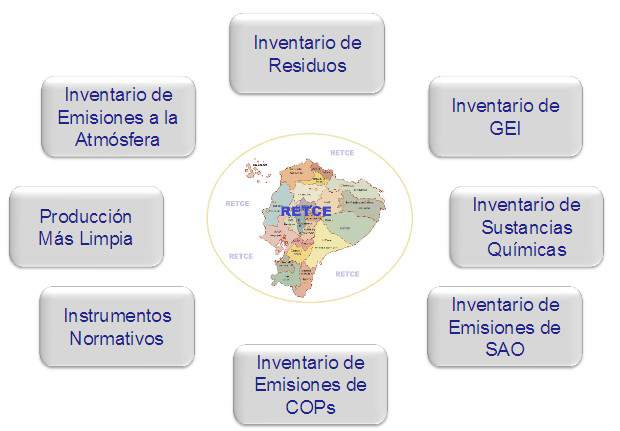 Beneficios del RETCE
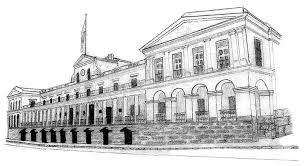 Órganos del Estado
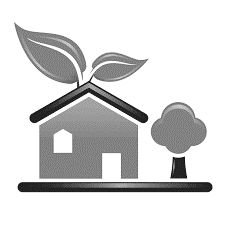 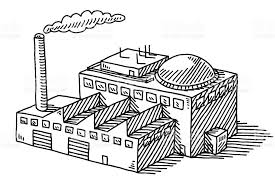 Sociedad Civil
Industria
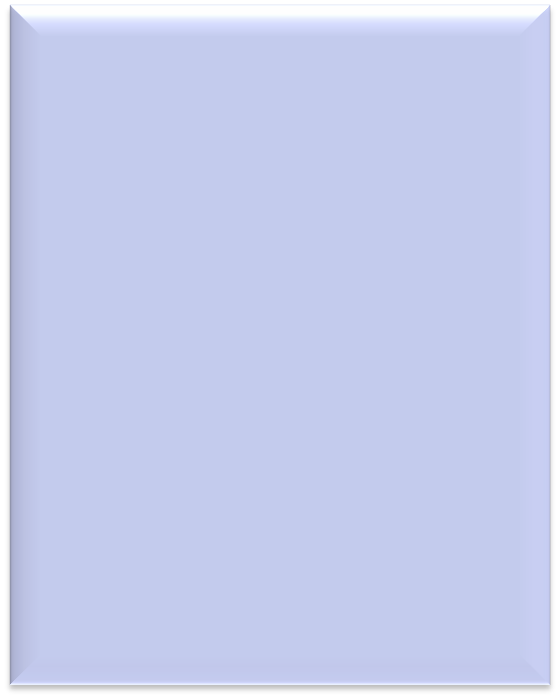 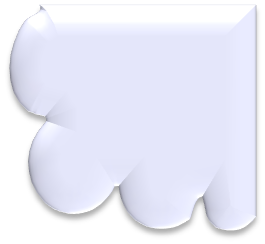 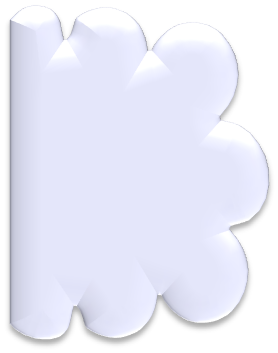 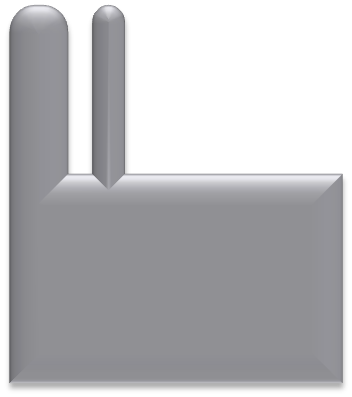 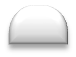 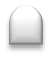 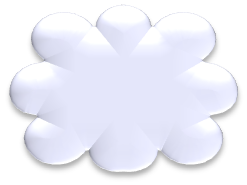 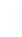 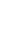 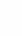 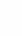 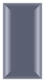 Beneficios del RETCE
INDUSTRIA
- Conoce niveles de inventario de materia prima
- Establece índices de producción
- Eficiencia y reducción simultánea del daño ambiental
- Orienta el desarrollo y aplicación de programas de prevención de la contaminación y de riesgos ambientales
Lo que se mide, se controla...
Beneficios del RETCE
GOBIERNO
- Establecimiento de políticas ambientales nacionales, estatales y municipales
- Se recaba información importante acerca de qué, cuánto, cómo y quién está emitiendo o transfiriendo sustancias potencialmente dañinas
- Se promueve: 
La reducción o eliminación de las emisiones de los contaminantes más dañinos
La disminución del uso o la sustitución de sustancias contaminantes 
La implementación de programas de prevención y control de la contaminación
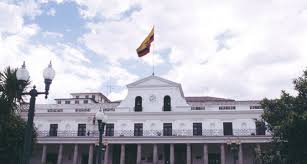 Beneficios del RETCE
SOCIEDAD CIVIL
- Conoce la información ambiental y posibles riesgos a los que está expuesto

- Se ejerce el derecho a la información, al tener  disponible una base de datos desagregada por sustancia contaminante y nombre y dirección del establecimiento generador 

- Se promueve que las empresas entren en una competencia para reducir  sus  emisiones
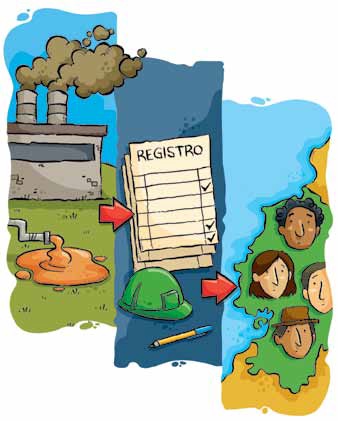 SISTEMA INFORMÁTICO
SUIA
El Sistema Único de Información Ambiental (SUIA), nace como una necesidad del Ministerio del Ambiente del Ecuador, de tener una plataforma on-line única que abarque todos los servicios prestados por esta cartera hacia la ciudadanía
La importancia de la implementación del sistema radica en el poder contar con una Base de Datos Ambiental unificada.
El RETCE, será un componente de SUIA – Desarrollo
Registro de Emisiones y Transferencia
de Contaminantes en el Ecuador  (RETCE)
Datos del establecimiento
industrial o de servicios INF ESTABLEC
SECCIÓN I

Información
 técnica general
SECCIÓN II

Desechos
   peligrosos
SECCIÓN III

Agua
SECCIÓN IV

Aire
SECCIÓN V

Emisiones y
Transferencias
Estructura del RETCE
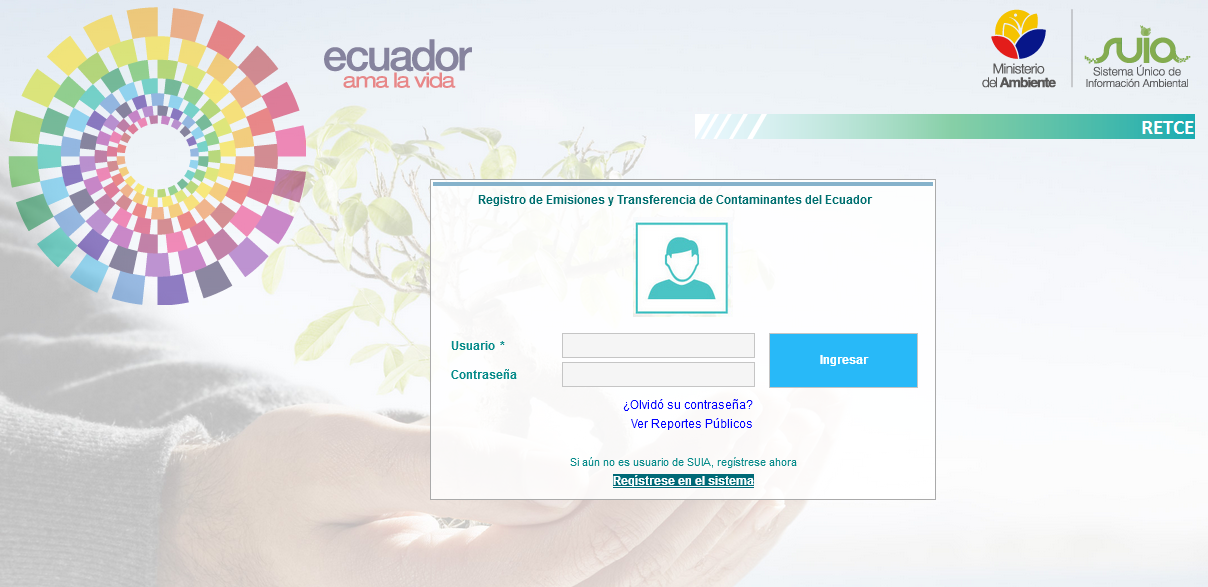 Registro de Emisiones y Transferencia de Contaminantes (RETC)
A
REGISTRO DE LA INFORMACIÓN
CATÁLOGOS (TECNICO RETC)
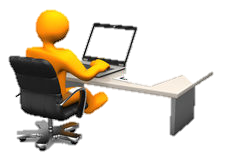 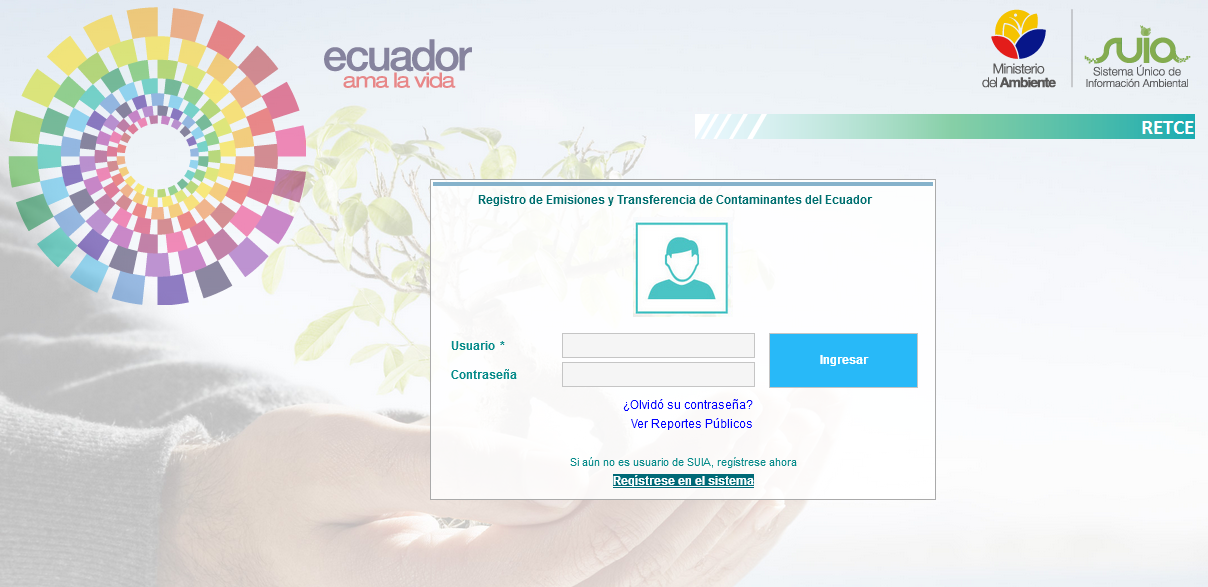 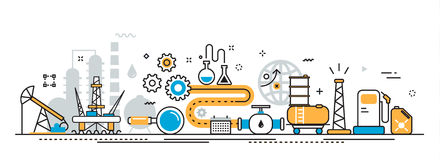 B
DECLARACIONES (SUJETO DE CONTROL)
C
MEDICIONES (SUJETO DE CONTROL)
D
AUDITORÍA (TECNICO RETC)
Datos del establecimiento industrial o de servicios
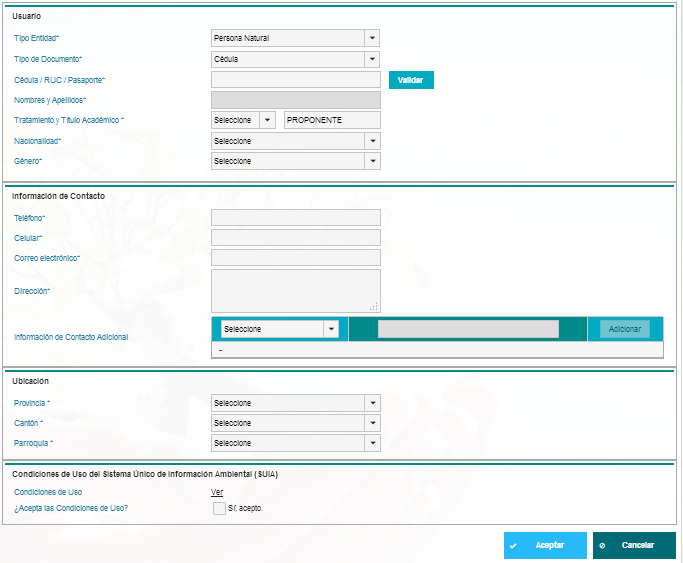 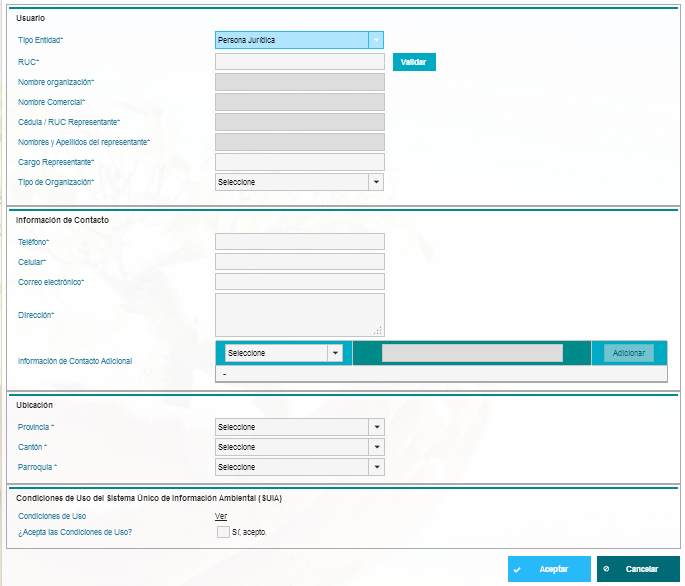 SECCIÓN I Información técnica general
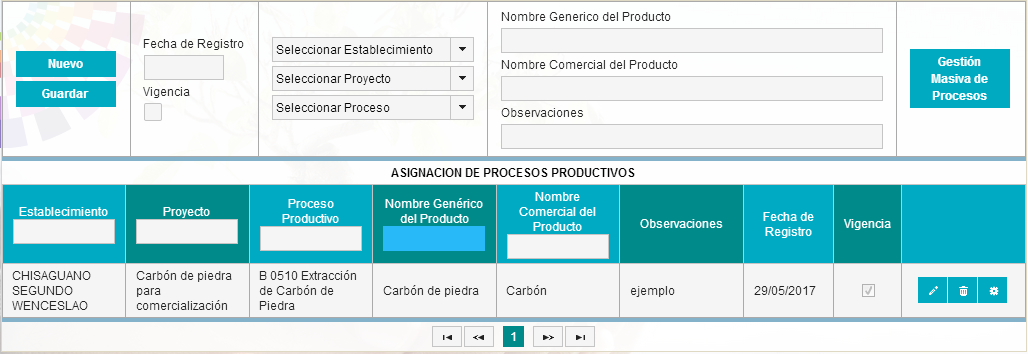 Catálogo de Procesos Productivos
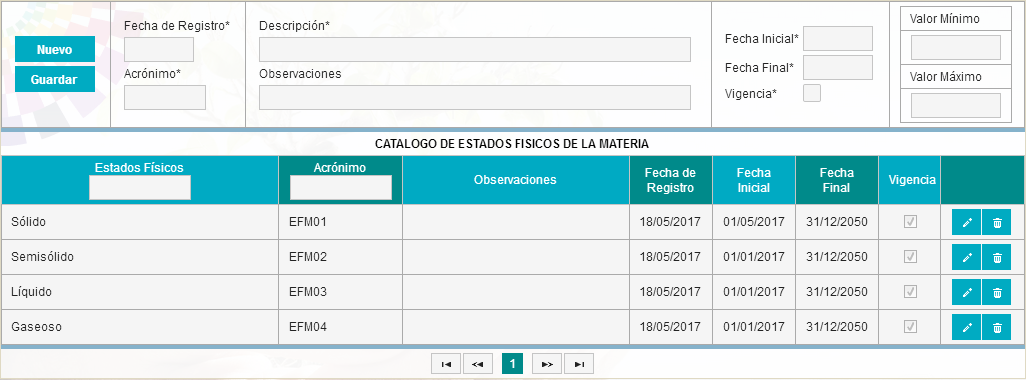 Catálogo de información Técnica
SECCIÓN II Desechos peligrosos
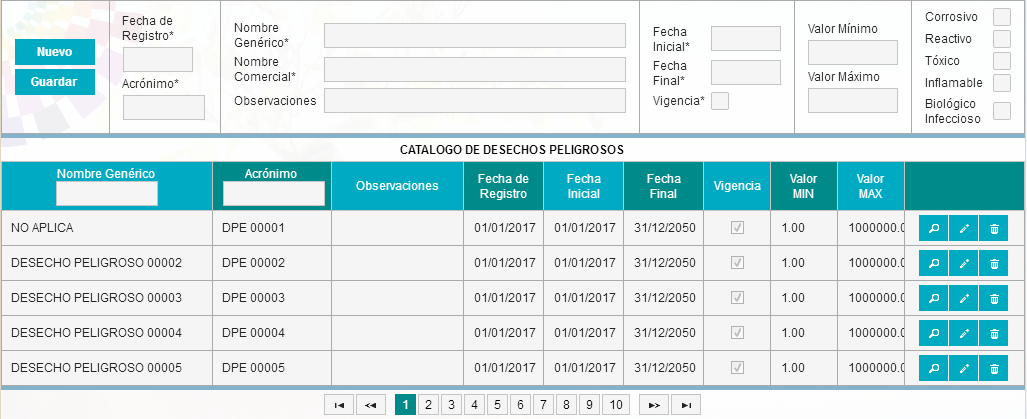 Catálogo de desechos peligrosos
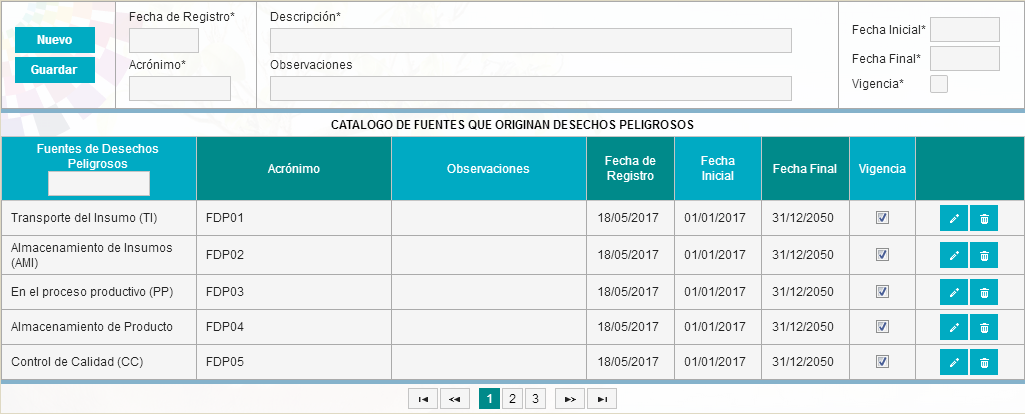 Catálogo de fuentes que originan desechos peligrosos
SECCIÓN III  Agua
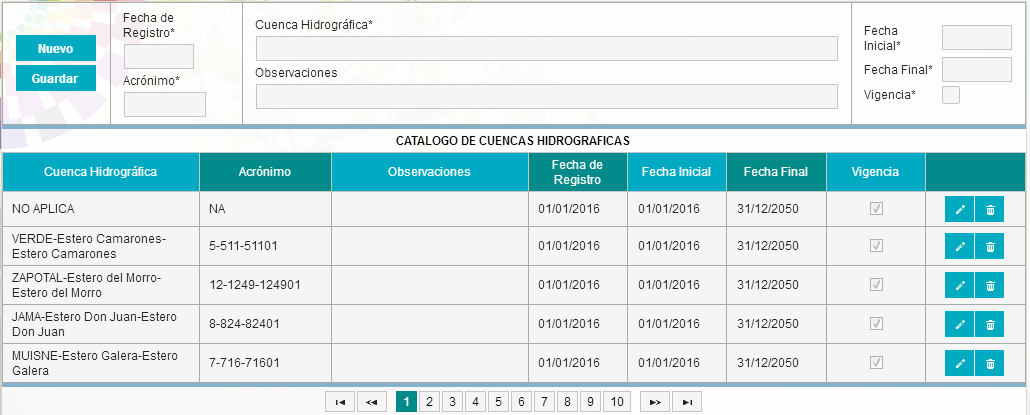 Catálogo de cuencas hidrográficas
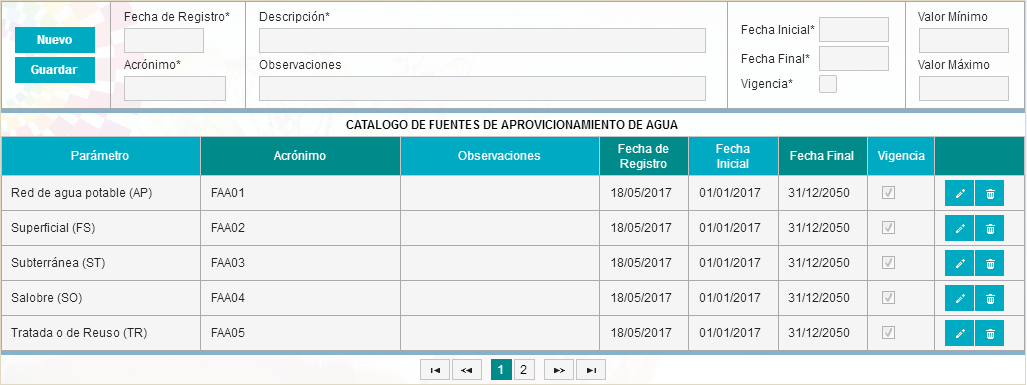 Catálogo de fuentes de aprovechamiento de agua
SECCIÓN IV Aire
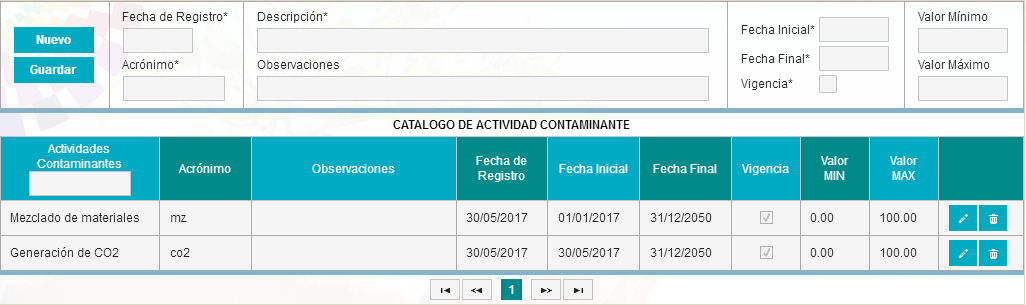 Catálogo de actividades contaminantes
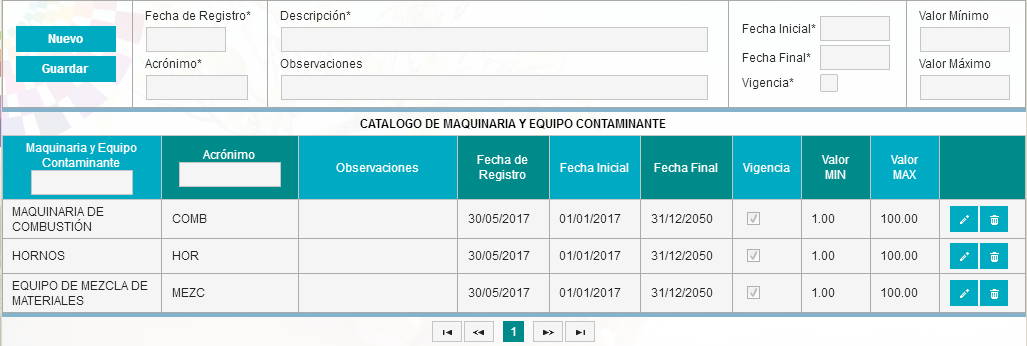 Catálogo de maquinaria y equipos
SECCIÓN V Emisiones y Transferencias
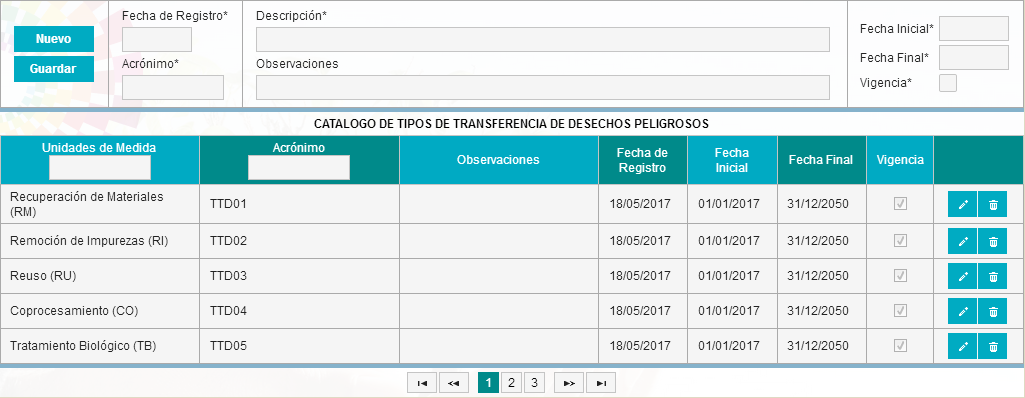 Catálogo de tipos de transferencia de desechos peligrosos
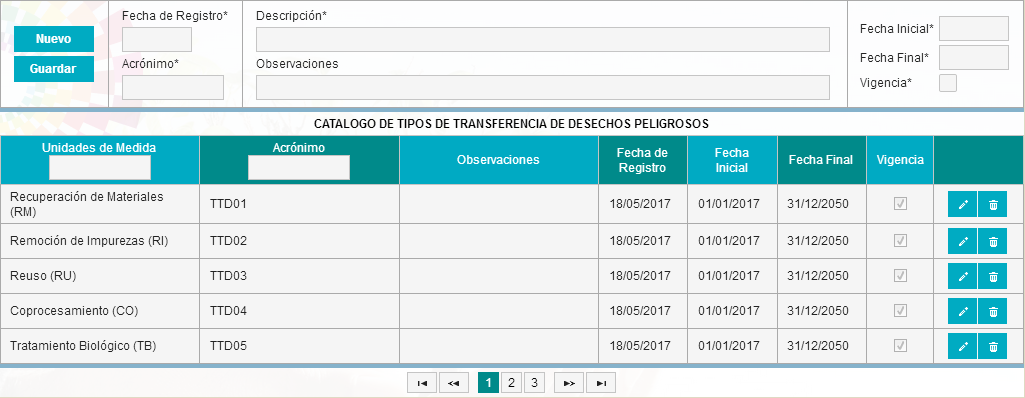 Catálogo de gestores de desechos peligrosos